Odmiany zbóż
Kl. II FTP
Dobór odmian i stosowanie kwalifikowanego materiału siewnego – ich wpływ na jakość i wielkość plonów
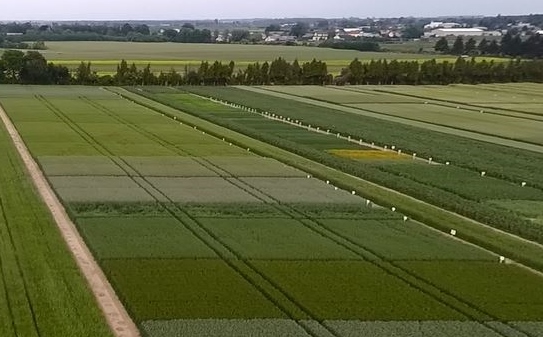 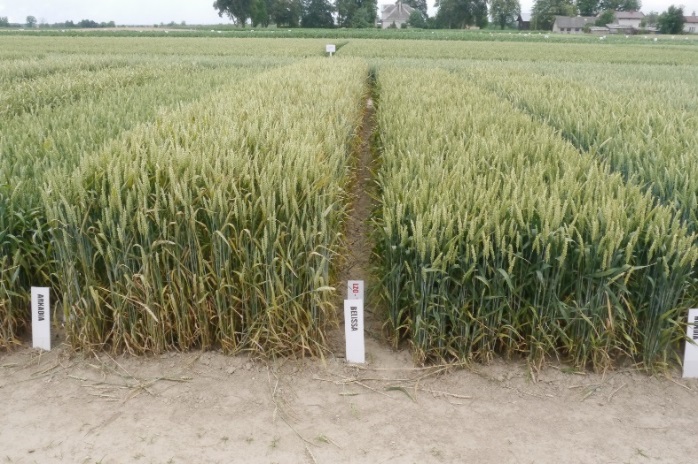 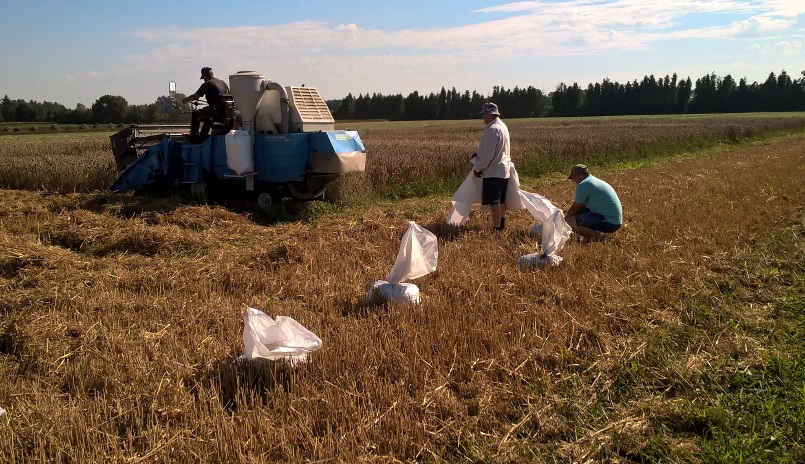 Kwalifikowany materiał siewny – materiał siewny wyprodukowany bezpośrednio z materiału siewnego bazowego przeznaczony do produkcji materiału siewnego kategorii kwalifikowany kolejnych rozmnożeń (C1 i dalszych).
Stopnie kwalifikacji:

 Przedbazowy materiał siewny PB – wytworzony przez hodowcę materiał hodowlany rozmnażany w ciągu 2-3 lat pod kontrolą hodowcy. Przeznaczony jest do produkcji materiału siewnego bazowego.  

 Bazowy materiał siewny B – jest wytworzony z materiału siewnego przedbazowego po jednym rozmnożeniu pod kontrolą hodowcy.

 Rozmnożenie pierwsze C1 i dalsze C2, C3 – jest to materiał siewny, który pochodzi z rozmnożenia materiału siewnego bazowego. Stanowi materiał wyjściowy do uzyskania kolejnego stopnia kwalifikacji nasiennej.
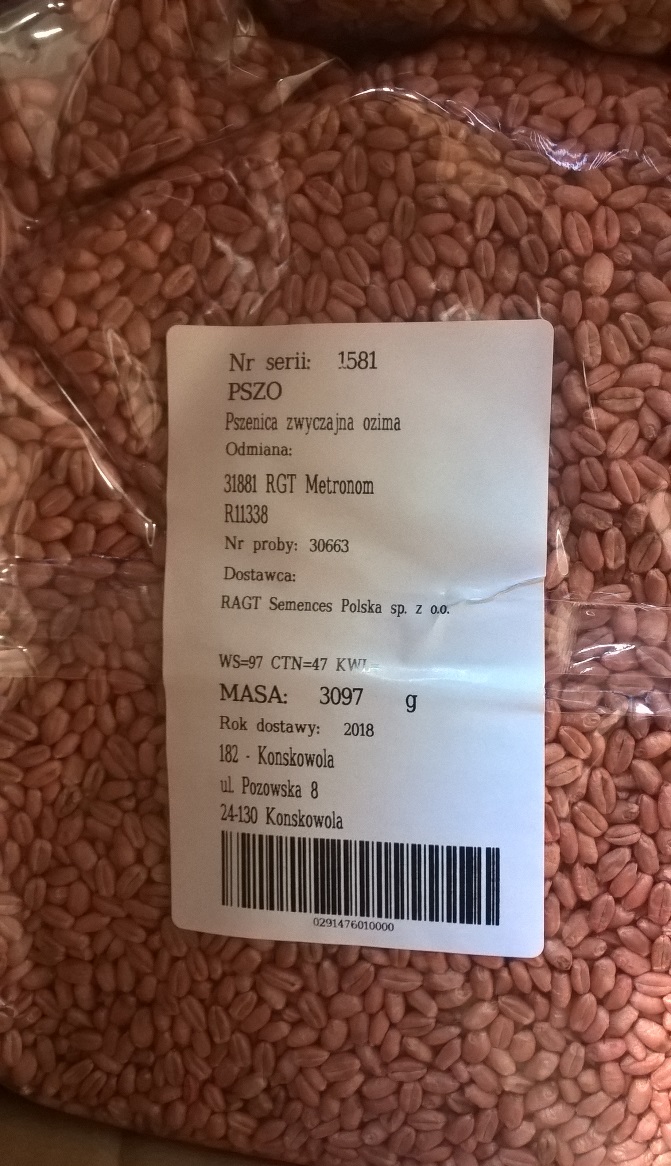 Grupy odmian - przykłady
Zboża ozime, oziminy - uprawne rośliny jednoroczne, które do przejścia całego cyklu rozwojowego potrzebują okresu niskich temperatur (jarowizacji), występujących zimą. Wysiane wiosną nie wytwarzają organów generatywnych.
Zboża jare w przeciwieństwie do ozimych zyskują pełną zdolność do rozwoju w czasie jednego okresu wegetacji. Nie wymagają przejścia długiego procesu jarowizacji. Dzięki temu po wysianiu wiosną można spodziewać się plonów jeszcze w tym samym okresie wegetacyjnym.
Przewódki – to odmiany zbóż, które niezależnie od tego, czy zostały wysiane jesienią, czy wiosną przechodzą jarowizację (stadium niskich temperatur) i wytwarzają kwiatostan i wykształcają ziarno. W naszych warunkach są to najczęściej odmiany jare, które odznaczają się pewną zimotrwałością.
Pszenżyto
Pszenica
Żyto
Elitarna – E
 Jakościowa – A
 Chlebowa – B
 Ogólnoużytkowa – C
 Na ciastka - K
Populacyjne
 Mieszańcowe
Tradycyjne
 Karłowe
Jęczmień
Owies
Oplewiony
 Nagoziarnisty
Pastewny
 Browarny
LOZ – Lista Odmian Zalecanych
Rekomendacja odmian do praktyki prowadzona jest przez tworzenie Listy odmian zalecanych do uprawy na obszarze województwa w poszczególnych województwach.
Listy odmian zalecanych do uprawy na obszarze województwa tworzone są na podstawie wyników doświadczeń  prowadzonych w ramach Porejestrowego Doświadczalnictwa Odmianowego, systemu koordynowanego przez Centralny Ośrodek Badania Odmian Roślin Uprawnych w Słupi Wielkiej we współpracy z Samorządami Województw i Izbami Rolniczymi oraz innymi podmiotami zainteresowanymi wdrażaniem postępu odmianowego do rolnictwa.
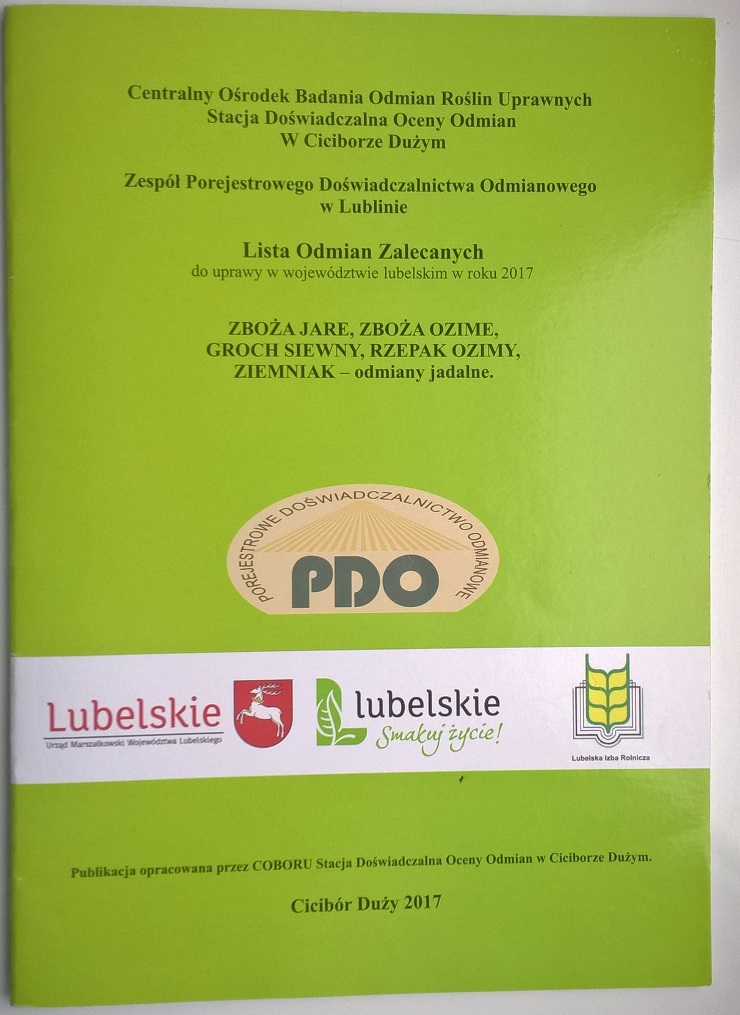 Warunkiem utworzenia Listy odmian zalecanych do uprawy na obszarze województwa w danym gatunku jest coroczne prowadzenie na terenie danego województwa lub regionu odpowiedniego zakresu badań i doświadczeń PDO oraz ich odpowiednie opracowywanie i upowszechnianie na terenie województwa przez Stację Doświadczalną Oceny Odmian.
Źródło: COBORU
Pszenica jara
Jęczmień jary